wer sind wir
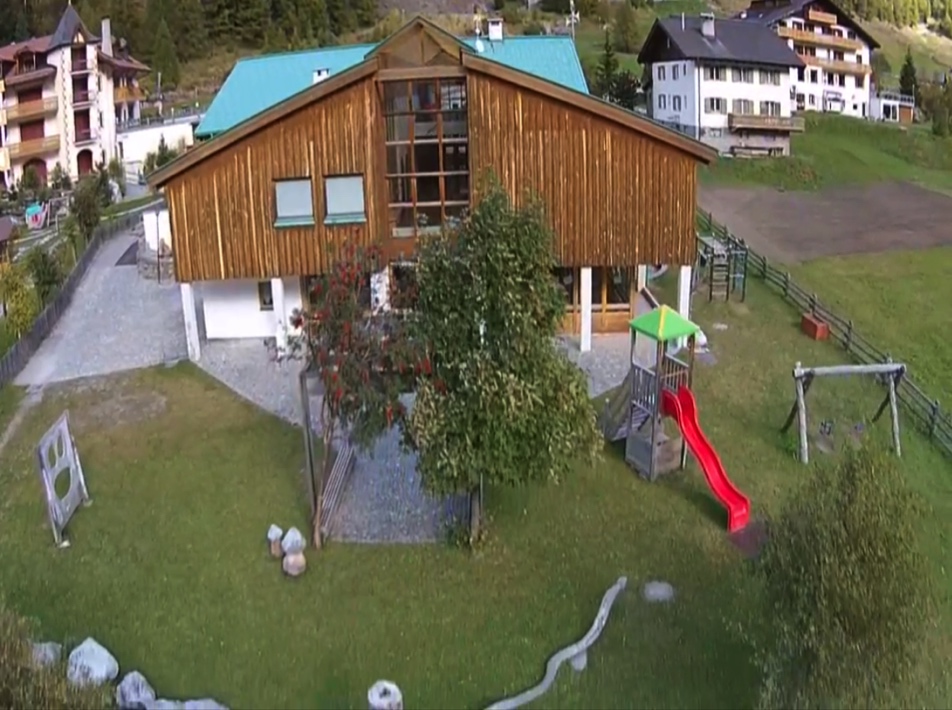 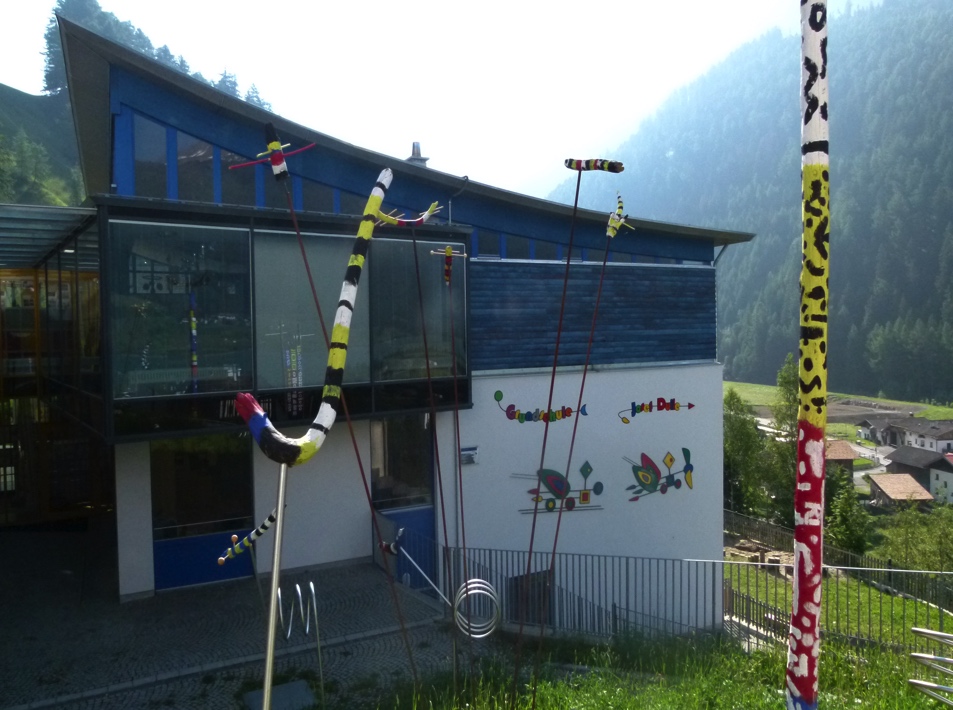 bildungshaus
sulden
grundschule graun
wo sind wir
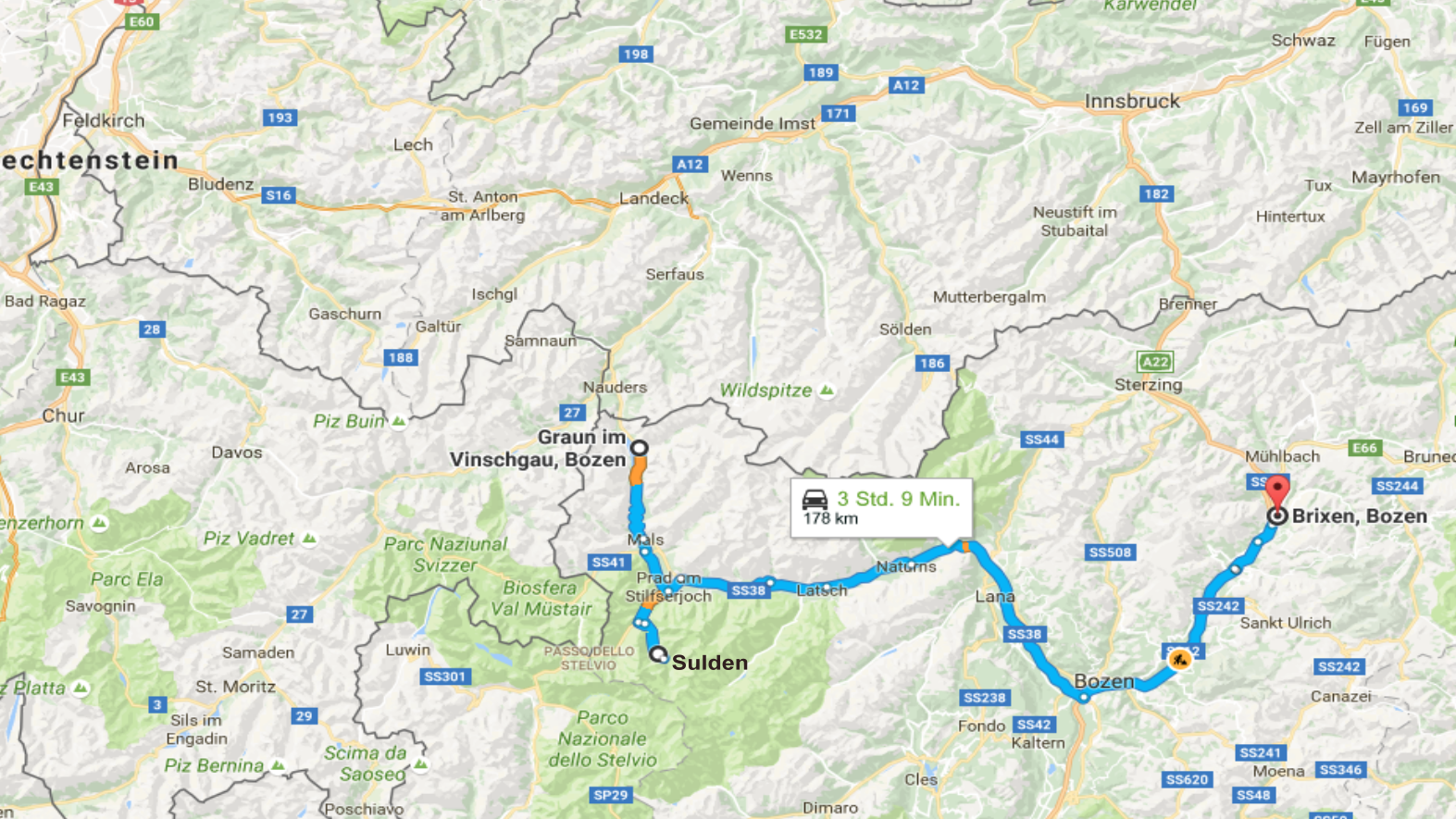 welche ziele verfolgen wir
aus dem schulprogramm 
grundschule sulden – bildungshaus
  die zahlen der kindergartenkinder und schüler und schülerinnen sind in den letzten jahren in sulden bedenklich gesunken    daher gab es in letzter zeit immer wieder diskussionen über die schließung des kindergartens    langfristig gesehen  droht der schule das gleiche problem  aufgrund der geographischen lage von sulden und der langen winterzeit ist es für die kinder eine enorme zusätzliche belastung  wenn bereits die kindergartenkinder und grundschüler in den nächsten kindergarten oder die nächste schule nach stilfs transportiert werden müssten  um diesen problemen entgegenzuwirken, und nachdem die gesamten infrastrukturen von kindergarten und schule schon vorhanden sind  wurde in der schulratssitzung vom 30.04.2014 beschlossen  das projekt „bildungshaus sulden für 3 - 10 jährige “ zu genehmigen entstanden ist die idee aus der ag vinschger bildungslandschaft

zielsetzungen:

zusammenwachsen zu einem bildungshaus
kindergarten und grundschule begleiten 
	kinder im alter von 3 bis 10 jahren
gemeinsame lern- und spielzeiten 
	in institutions- und jahrgansübergreifenden gruppen
das kind steht im zentrum
erleichterung des übergangs vom kindergarten 
     in die grundschule
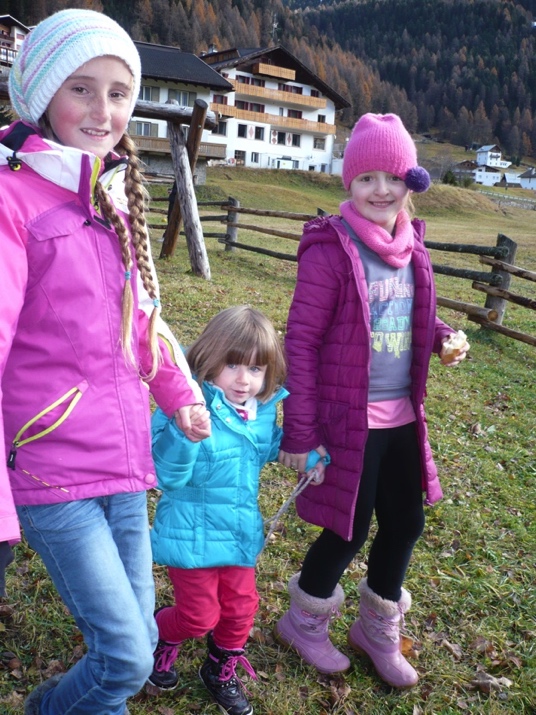 gemeinsame zeit
gemeinsame bewegungspause
spiele
gemeinsame projekte
rund um die welt
holzwerkstatt
weihnachtsbäckerei

gemeinsame feiern
kastanienfeier, martinsfeier, nikolausfeier, weihnachtsfeier
faschingsfeier, baumfest, geburtstagsfeiern

ausflüge
uvm
was können wir
was wollen wir
was sollen wir 
was müssen wir

die kleinschule ist…
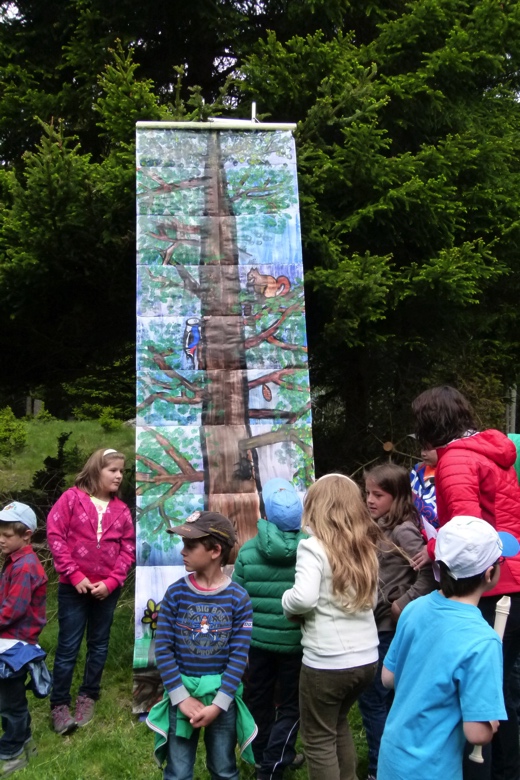 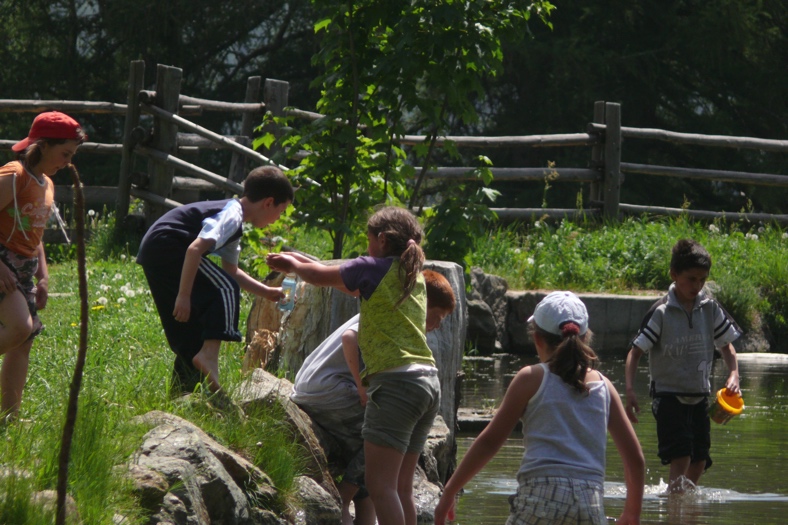 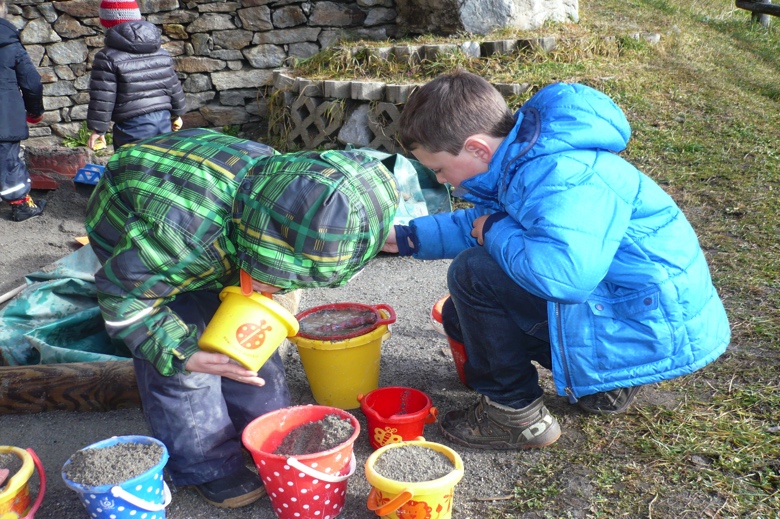 was können wir
klaus rengglibegegnung
ich öffne mich dir
ich höre dir zu
ich habe viel zeit
ich weiß mich verstanden
du gehst auf mich ein
du wendest dich mir zu
du nimmst mich wahr
du schenkst mir dein ja
erreicht die tiefen der seele
beschenkt uns mit freude und glück
beflügelt das denken und handeln
begeistert die herzen zum austausch
geschenkte erfahrung der menschlichen nähe
erfüllte zeiten des gebens und nehmens
erlebte gefühle von achtung und wert
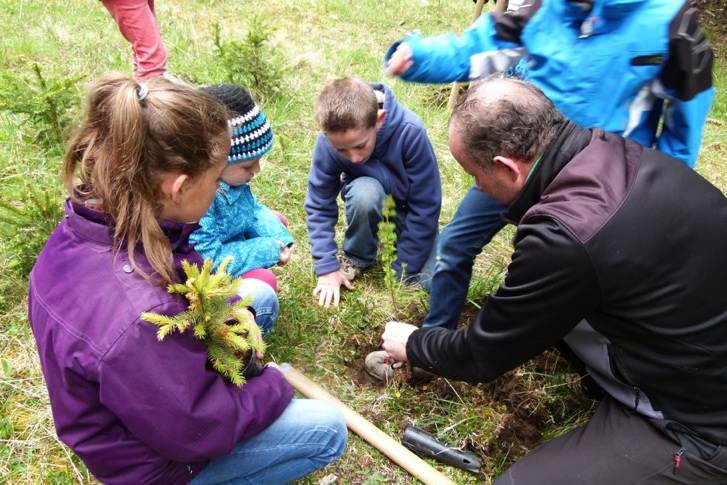 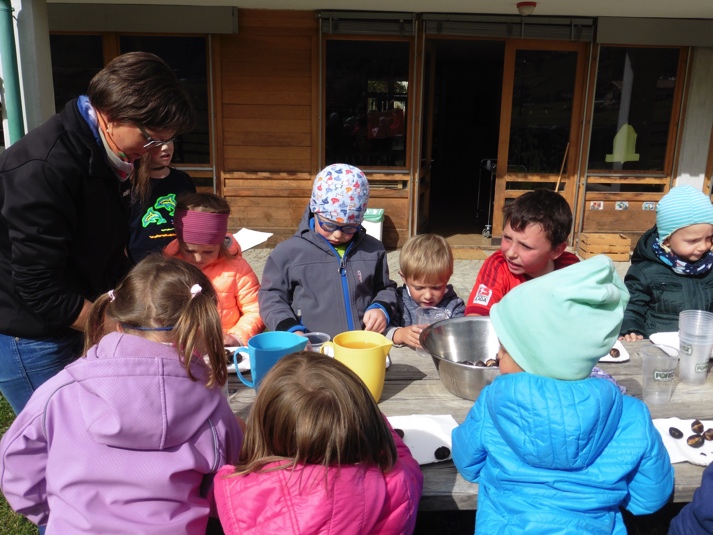 was wollen wir
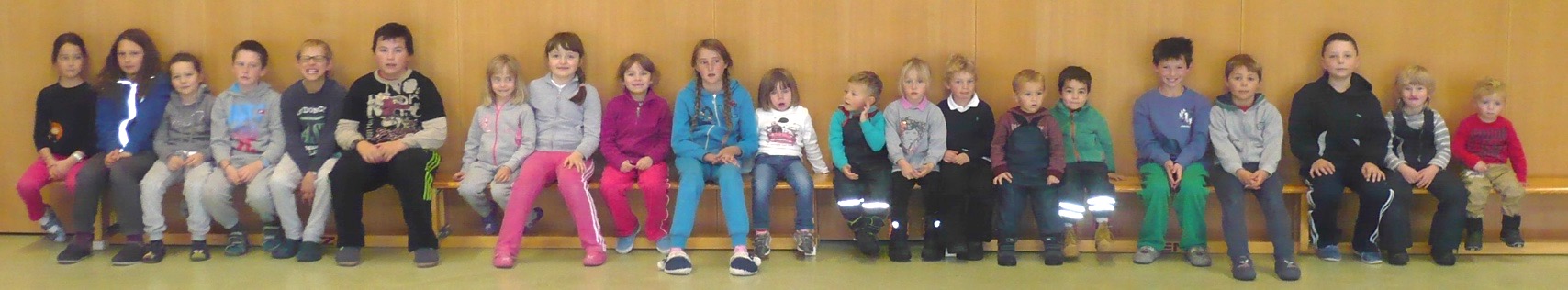 bestmögliche bildung vor ort 
individuell fördern und auf die  einzigartigkeit des kindes eingehen 
beispielhaft gemeinschaft vorleben
zusammenarbeit intensivieren und dadurch die qualität steigern 
mittelpunkt sein und zugleich öffnung 
das dorfleben unterstützen durch das einbeziehen aller 
nicht noch mehr bildungszentren sondern bildungschancen in der peripherie 
nicht nur wahrgenommen sondern ernst genommen werden
gestärkt und bestätigt aus der diskussion heraustreten
was sollen wir
nachdenken                                        und heimat schenken
sprache üben               		nicht zukunft trüben 
aufgaben wählen                		nicht minuten zählen
ideen benennen                 		und ressourcen erkennen 
zusammenarbeiten             		nicht nur zusammen arbeiten
identität stiften                     		nicht in anonymität driften
vielfältig informieren            		nicht uniformieren
kritisch beobachten             		nicht nur betrachten
kinder sehen                        		nicht nur nach zahlen gehen
pädagogen sein                    		für groß und klein
bereits heute                         		für ein morgen sorgen
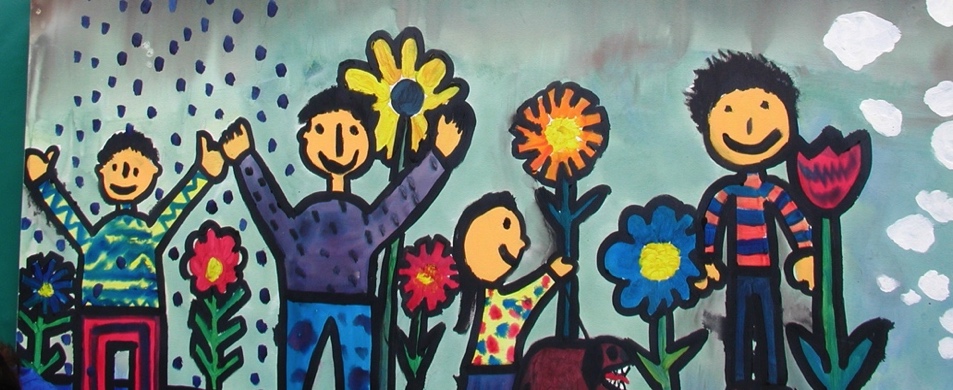 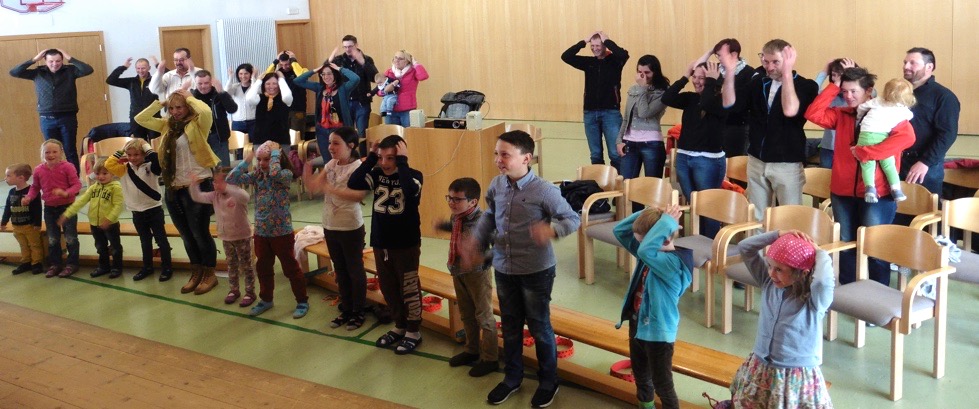 was müssen wir
die großartigen möglichkeiten der kleinschule für 
     das kind  für die gemeinschaft nach außen tragen
den gesellschaftlichen stellenwert 
     der kleinschule in den mittelpunkt rücken 
die realität zeitgemäßer pädagogik 
	in kleinschulen präsentieren
die möglichkeiten  der individuellen förderung nutzen
das potential im miteinander der kleinen welt erkennen
kleinschulen stärken um die dörfer nicht zu entwurzeln
wachrütteln und die gesellschaftlichen 
     konsequenzen einer schulschließung aufzeigen
durch forschung an den universitäten die qualität 
	der kleinschule auch quantitativ sichtbar machen
bedenken: 
	die schule im dorf ist das herz der gemeinschaft 
	ist die schule leer schlägt das herz nicht mehr
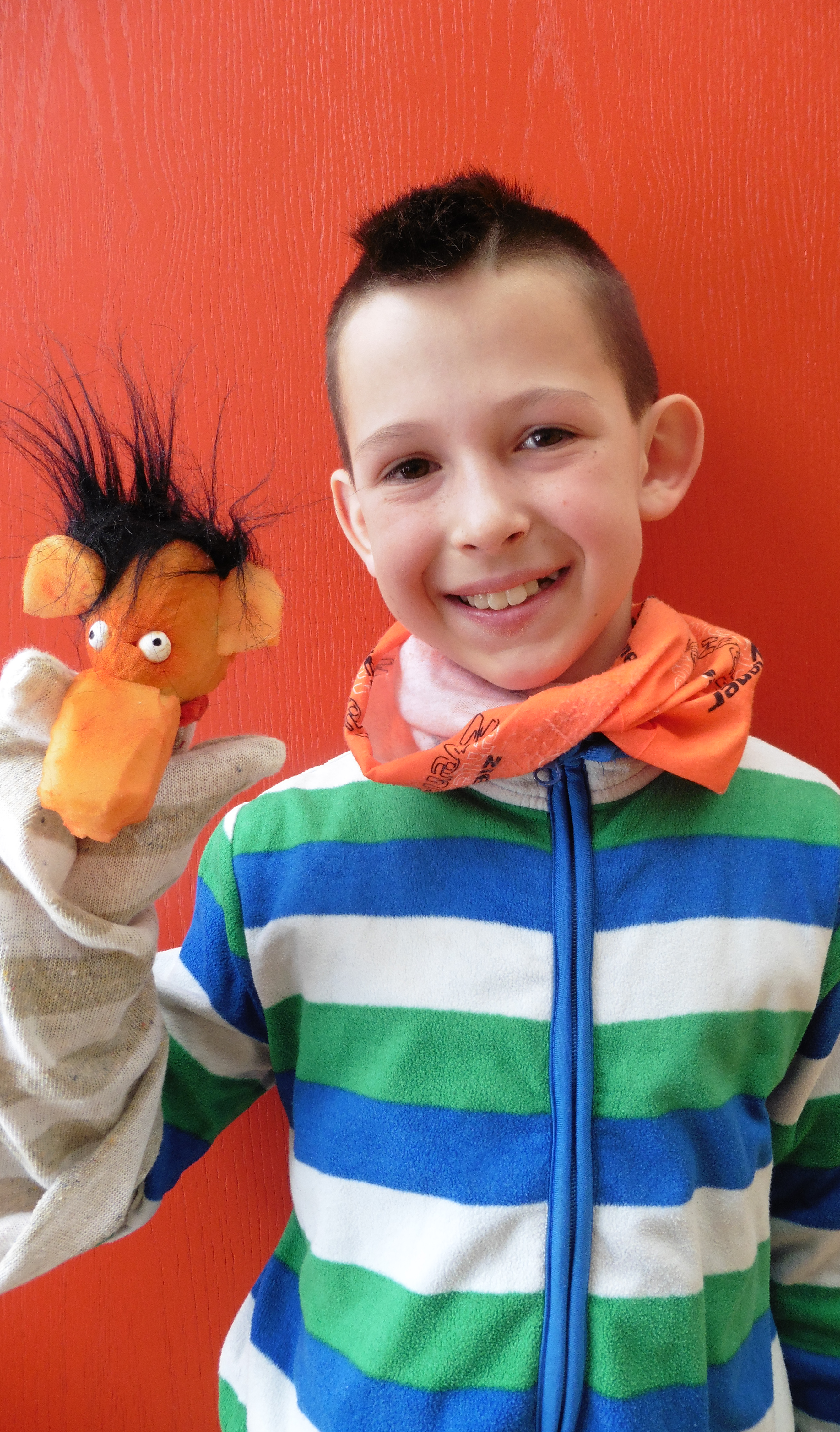 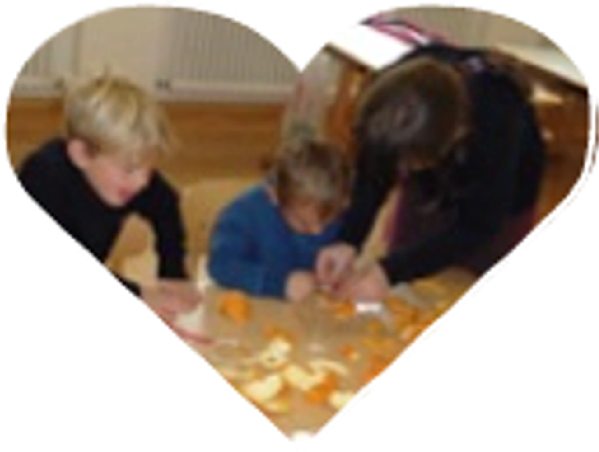 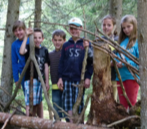 denn es gibt
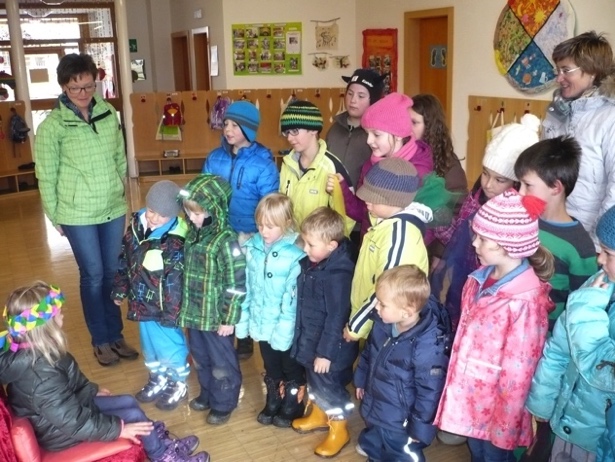 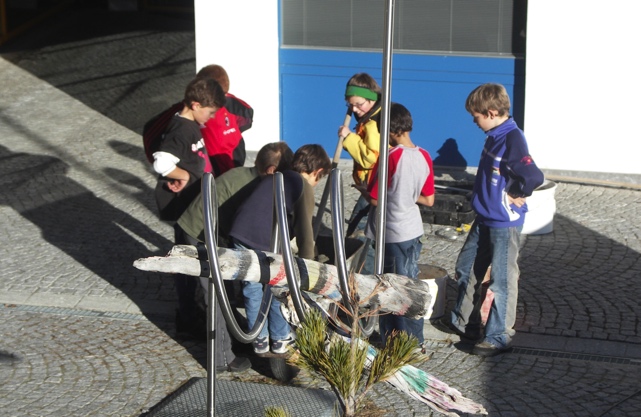 bereits genug heimatlose
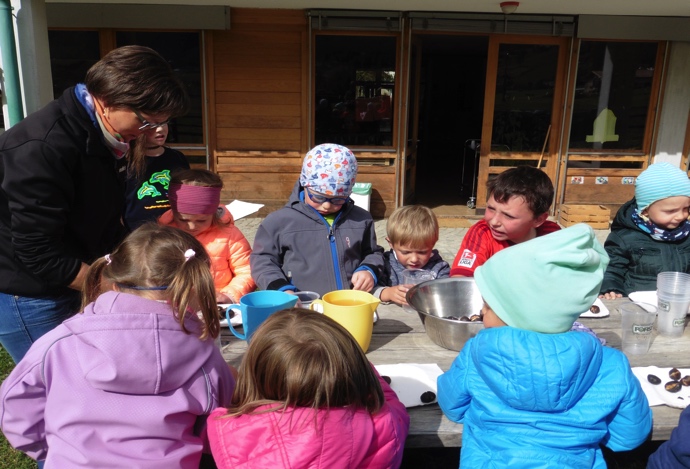 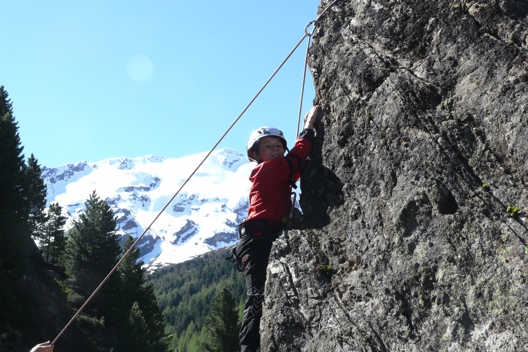 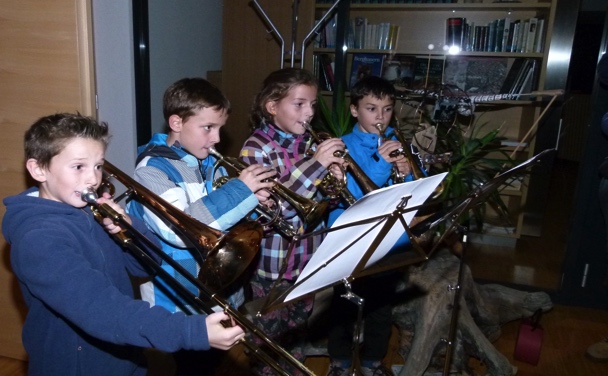 kinder...
sonja saurer & ludwig schöpf
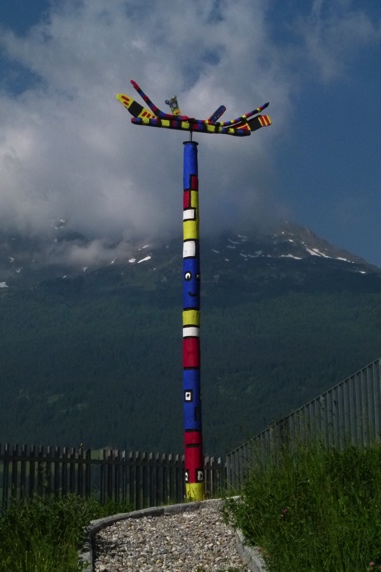 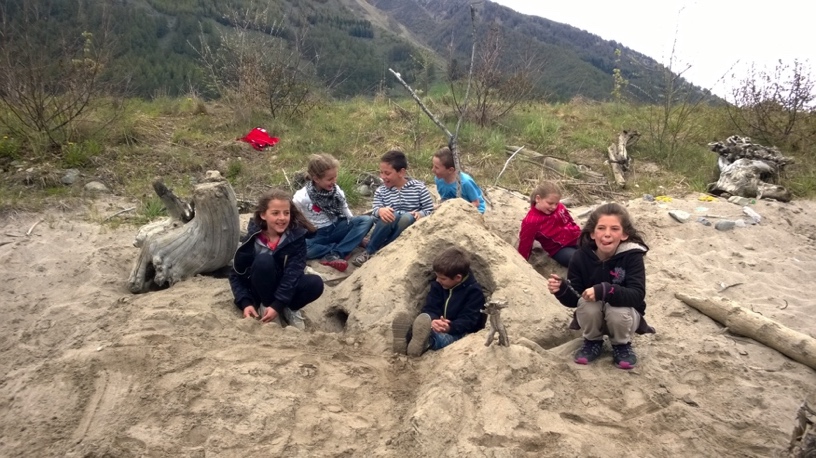 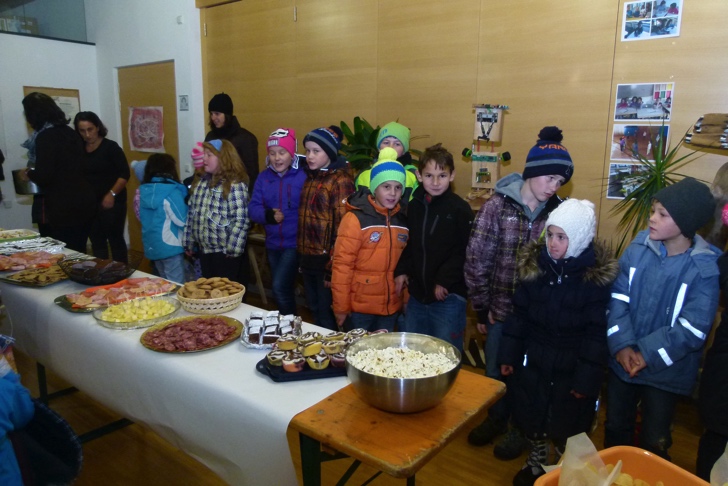 die kleinschule ist …
… lebendige gemeinschaft
… direkte partnerschaft
… einzigartige sozialpädagogik
… vollzogene solidarität aller beteiligten
… gelebte gegenwart und gedachte zukunft
… vergegenwärtigtes vereins- und dorfleben
… abwechslungsreiches forschungsgebiet
.... wichtige einsatzzentrale für die nachhaltigkeit am land
… verkannter gesellschaftspolitischer mittelpunkt 
… kleinschulen sind…
           nicht niederorganisierte – sind  hoch organisierte schulen

       die kleinschule ist mehr als eine kleine anzahl von kindern


...heimat
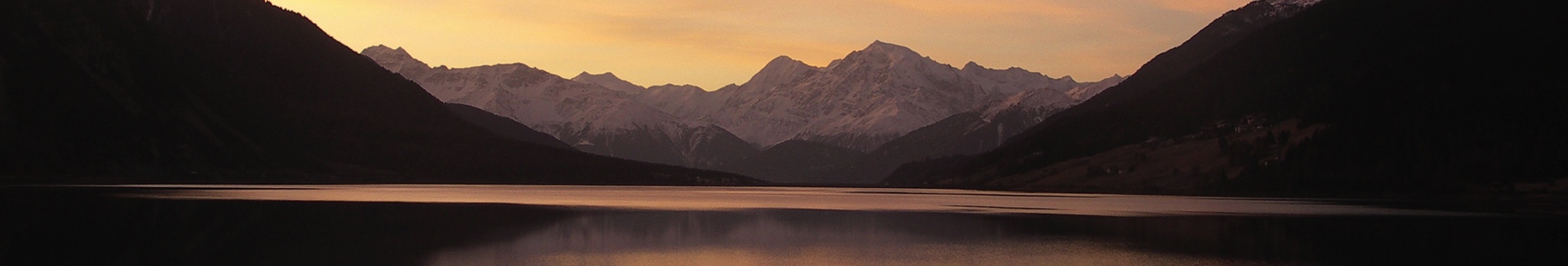